Water Filtration Fun!
Designed by:
Taylor Ourada, Mary Scherer, and 
Ramon Weldemicael
Over 750 million people in the world do not have access to clean water.
[Speaker Notes: http://water.org/water-crisis/water-facts/water/]
That is 2.5 times the number of people living in the United States.
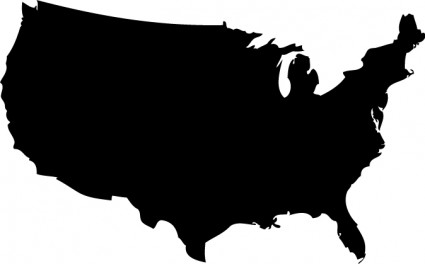 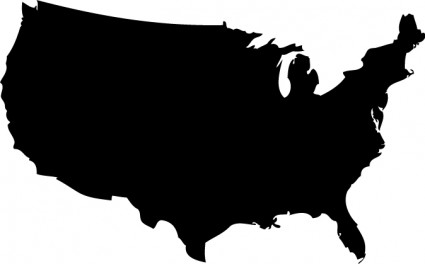 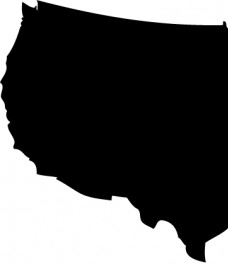 [Speaker Notes: http://all-free-download.com/free-vector/vector-silhouettes/us_map_silhouette_vector_144872.html]
That is 15.5 times the population of the Colombia.
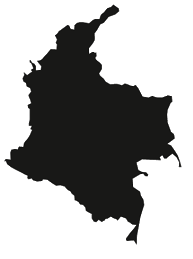 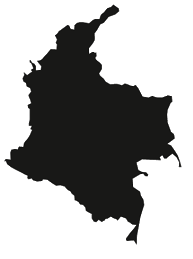 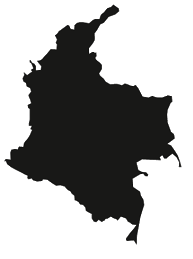 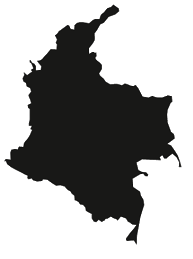 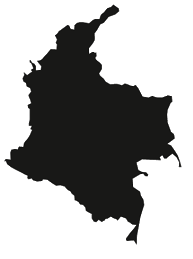 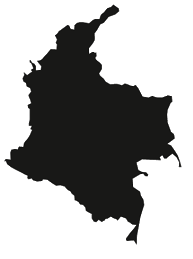 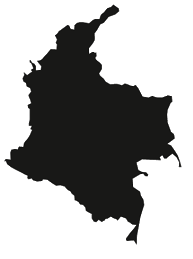 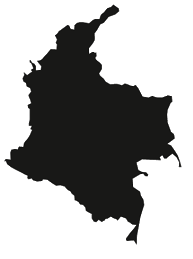 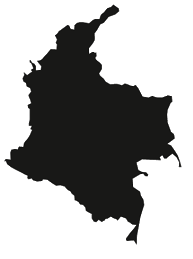 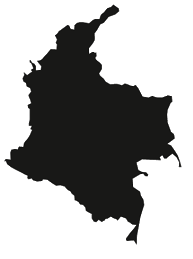 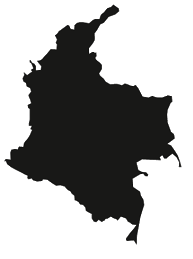 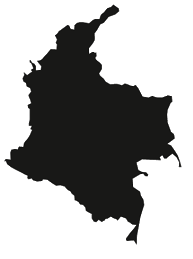 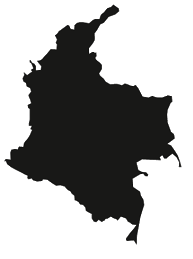 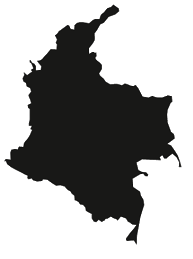 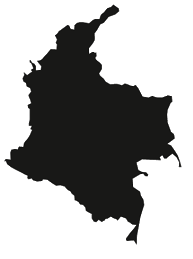 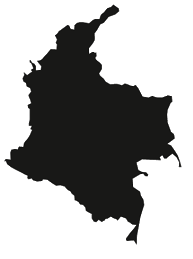 Drinking dirty water can make you very sick.
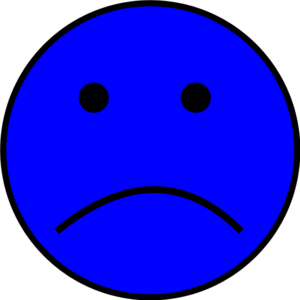 Water can be contaminated in several ways:
Pieces of Dirt/Trash
Bacteria
Harmful Chemicals
Viruses
Water can be cleaned in several ways:
Filtering it
Boiling it
Adding Chemical Disinfectants
Filtering
How it works:
What contaminants it removes:
Advantages:
Disadvantages:
Boiling
How it works:
What contaminants it removes:
Advantages:
Disadvantages:
Chemical Additives
How it works:
What contaminants it removes:
Advantages:
Disadvantages:
You will begin with an empty bottle.
You will fill your bottle with cotton balls, sand, and rocks.
You will filter your self-made dirty water.
You will take apart your filter and see which layer stopped each contaminant!
Review
Which contaminants were removed by each layer of the filter?
Rocks         Sand          Cotton Balls         None
Review
Purification Techniques:
Filtering it
Boiling it
Adding Chemical Disinfectants
How it works:
What it removes:
Advantages:
Disadvantages:
Review
Contaminants:
Pieces of Dirt/Trash
Bacteria
Harmful Chemicals
Viruses
Purification Techniques:
Filtering
Boiling
Chemical Additives